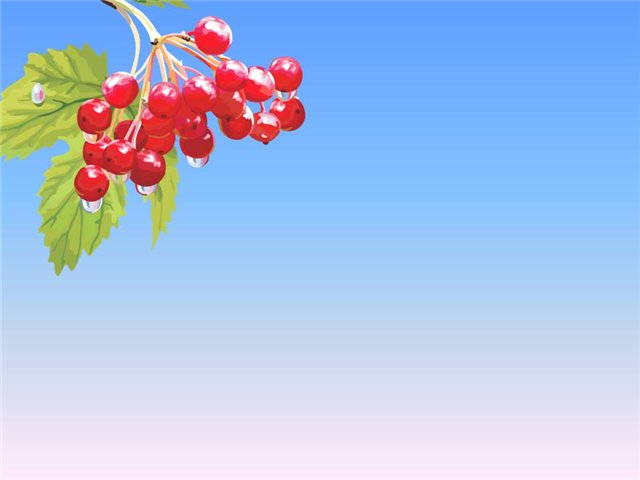 Козацтво. Запорізька Січ. Козацькі клейноди.
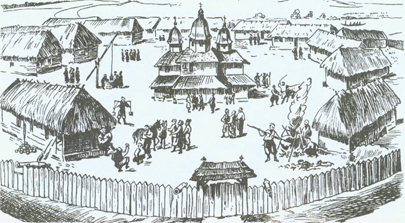 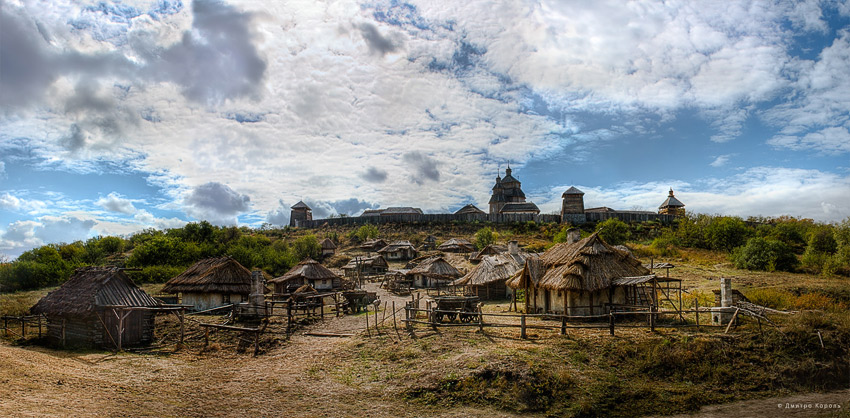 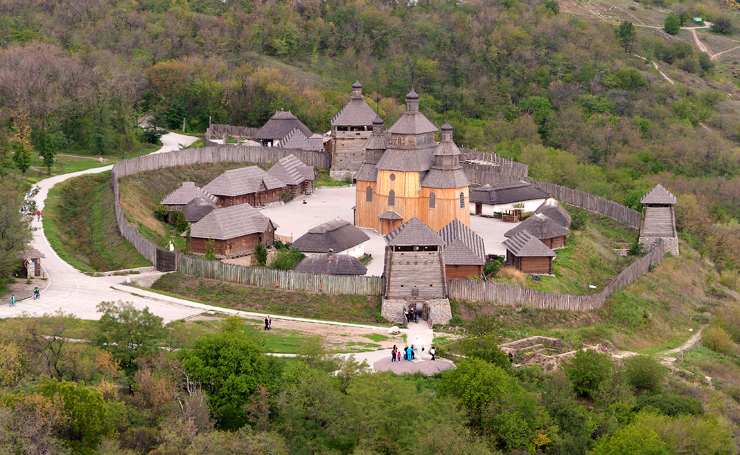 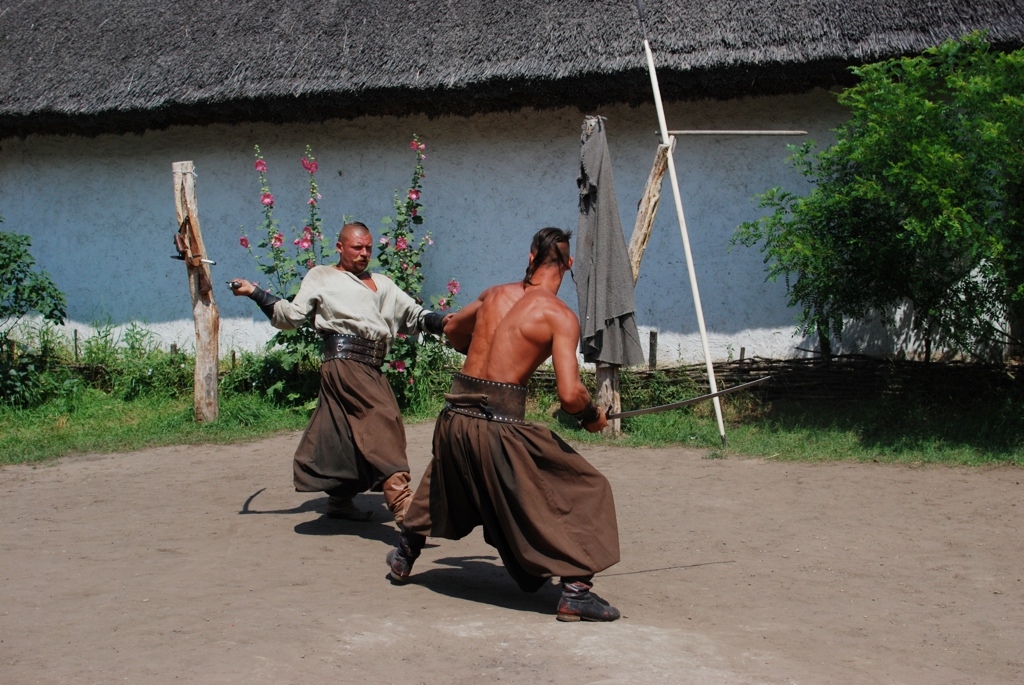 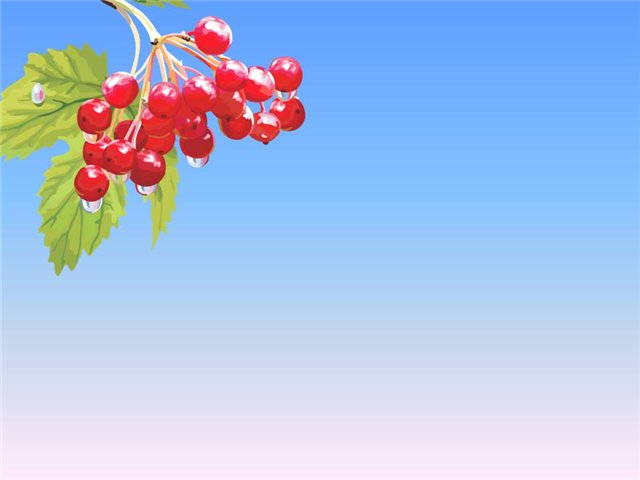 Козацькі клейноди
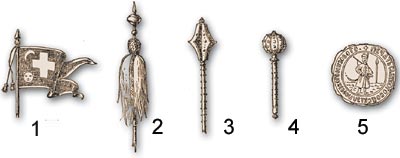 1- Хоругва
2-Бунчук
3-Пірнач
4-Булава 
5-Печатка
Хоругва
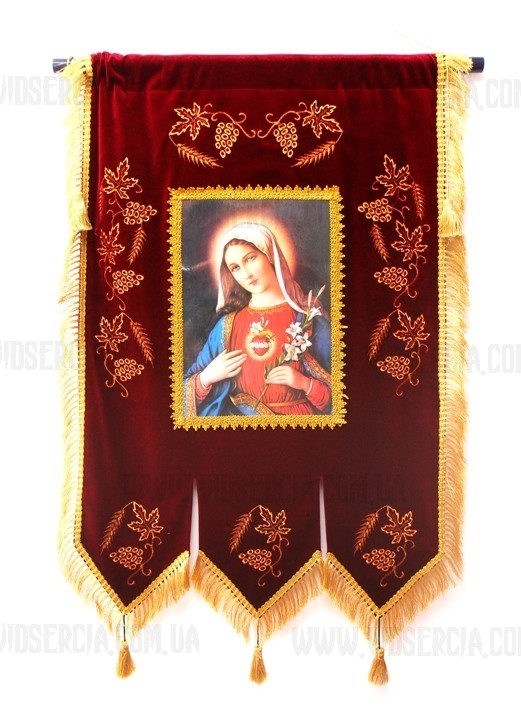 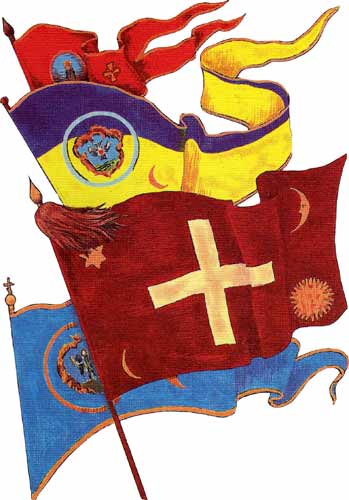 Прапор (хоругва, корогва) - символ війькового і полкового обєднання. Зазвичай зберігалося у військовому храмі і виносилося в таких особливих випадках, як свято, смерть отамана тощо. Корогви були шовкові яскравих кольорів,найчастіше червоного,з одного боку була Богородиця ,а з іншого хрест з списом та з написом ,до якого полку належала корогва,ким і коли.
Бунчук
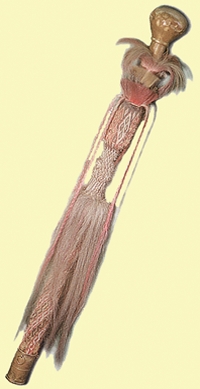 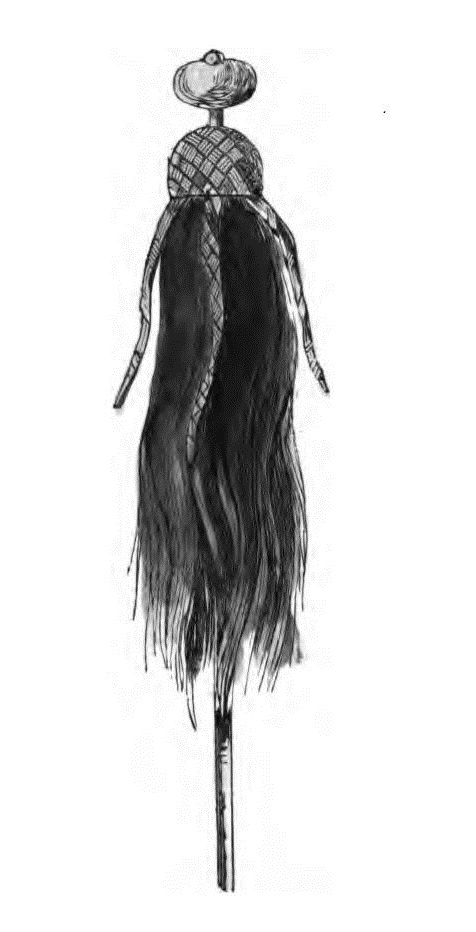 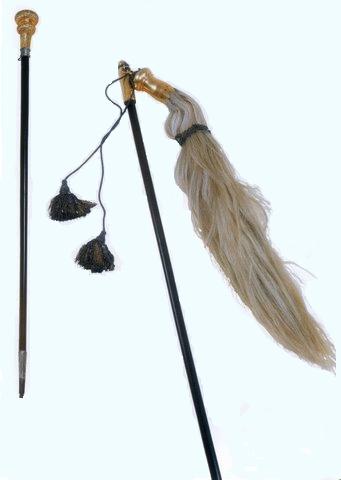 Бунчук - гетьманська відзнака, що символізувала владу та перемогу над невірними. Древко з металічним яблуком на кінці, з якого звисав кінський хвіст. Під час війни бунчуки ставили в таборі перед наметами старшини.
Пірнач
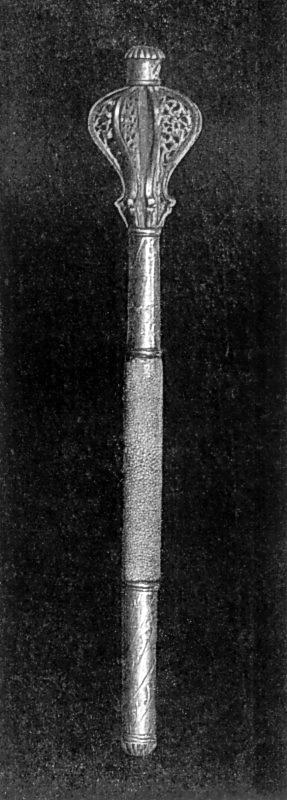 Пірнач (шестопер) - відзнака полковника полку і паланки. Звичай носіння його козацькими офіцерами зберігався аж до початку XX сторіччя.
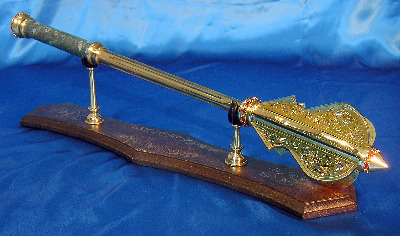 Печатка
Печатка - символ повноважень писаря. Печатка запорожців відрізнялася тим ,що біля козака була ще зображена могила (курган) зі списом на ній,що означало прикордону службу запорожців.
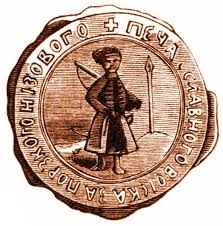 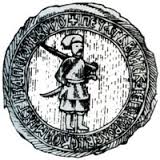 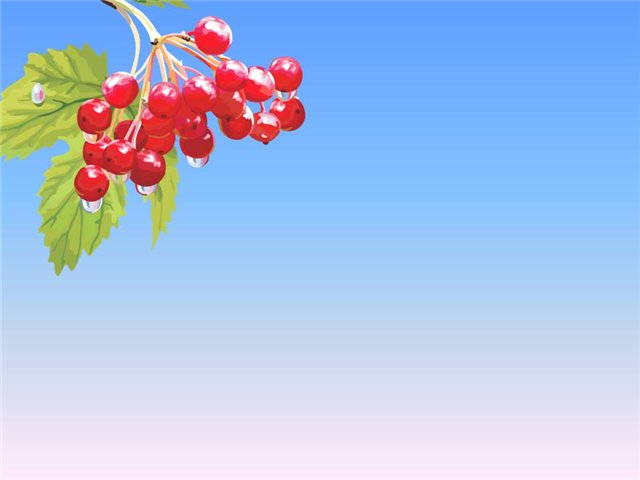 Дякуємо за увагу!